Plan of Arrangement Sept 12 2024
TSX: ARR | OTCQX: ATRWF
Forward-Looking Statement
This presentation includes certain statements that constitute “forward‐looking statements” and “forward-looking information” within the meaning of applicable securities laws (collectively, “forward‐looking statements”). Forward-looking statements include statements regarding Altius Renewable Royalty Corporation’s (“ARR” or the “Company”) intent, or the beliefs or current expectations of ARR's officers and directors, including in particular and without limitation: expectations regarding the timing of a plan of arrangement transaction, expectations for the timing of the delisting of ARR’s common shares and expectations regarding the expected benefit of the plan of arrangement transaction to shareholders of ARR. Such forward-looking statements are typically identified by words such as “believe”, “anticipate”, “estimate”, “project”, “intend”, “expect”, “may”, “will”, “plan”, “should”, “would”, “contemplate”, “possible”, “attempts”, “seeks” and similar expressions. Forward‐looking statements may relate to future outlook and anticipated events or results.
Factors that could cause actual results to differ materially from those in forward-looking statements include, among other things, changes in market conditions, changes in power prices, changes in expectations for the growth in demand for renewable power in the U.S., unanticipated changes in key management personnel, a material adverse effect impacting ARR or ARR’s subsidiaries and general economic and political conditions.
By their very nature, forward‐looking statements involve numerous assumptions, inherent risks and uncertainties, both general and specific, and the risk that predictions and other forward‐looking statements will not prove to be accurate. Do not unduly rely on forward‐looking statements, as a number of important factors, many of which are beyond ARR’s control, could cause actual results to differ materially from the estimates and intentions expressed in such forward‐looking statements. In addition, this presentation may contain forward-looking information attributed to third-party industry sources.
The forward-looking information included in this presentation is expressly qualified by the foregoing cautionary statements. Forward‐looking statements speak only as of the date those statements are made, and are subject to change after such date. Except as required by applicable law, ARR does not assume any obligation to update, or to publicly announce the results of any change to, any forward‐looking statement contained herein to reflect actual results, future events or developments, changes in assumptions or changes in other factors affecting the forward‐looking statements.
2
TSX: ARR, OTCQX: ATRWF
Plan of Arrangement Terms and Conditions
Altius Renewable Royalties public share float to be acquired by Northampton Capital Partners or one of its affiliates (“Northampton”) for C$12.00 per share in a take-private transaction for total cash consideration of ~C$162 Million 
Following the transaction, Northampton will hold approximately 43% of the shares of ARR, with Altius Minerals retaining its current interest of approximately 57%
Structured as a court-approved plan of arrangement under the Business Corporations Act (Alberta) requiring approval of a) 66 2/3% of all votes cast and b) simple majority of shareholders after excluding all votes required to be excluded under MI 61-101 (including all common shares held by Altius Minerals)
A special committee of ARR’s board of directors (the “ARR Special Committee”), comprised solely of independent directors, is recommending that shareholders vote in favor of the transaction
3
Compelling Value for Shareholders in a Transaction with Potential Low Deal Risk
Special Committee has received a Formal Valuation (“Valuation”) and Fairness Opinion from National Bank Financial Inc. (“NBF”) in fulfillment of requirements under MI 61-101.
All cash offer of C$12.00 per share is near the upper end of valuation range (of C$10.50 - $12.50 per share) and is considered fair from a financial point of view
Offer represents 29% and 36% premiums to 20-day and year-to-date VWAP respectively (calculated to the close of trading on September 4) and compares favorably to precedent transactions
Offer is fully funded and not subject to financing conditions
Shareholder voting support agreements entered into representing 81% of total shares outstanding and 55% of the non-Altius Minerals held shares 
Expected closing in late November 2024
4
Precedent Transactions
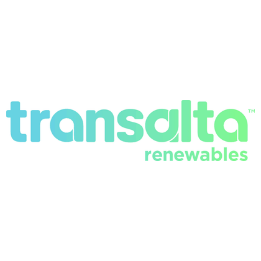 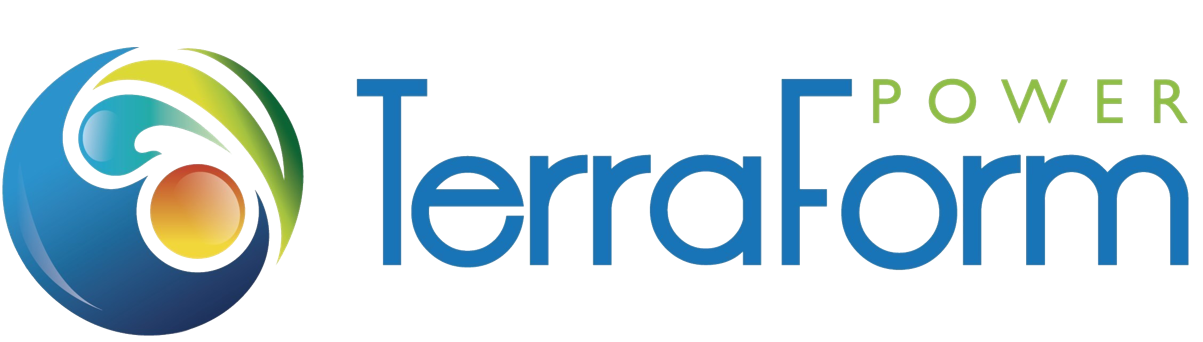 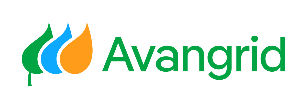 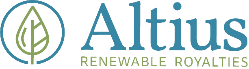 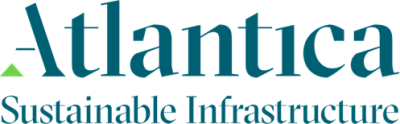 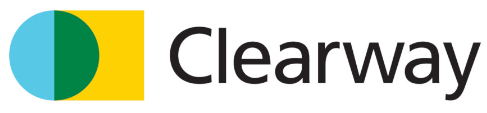 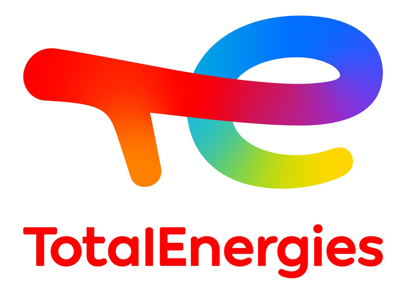 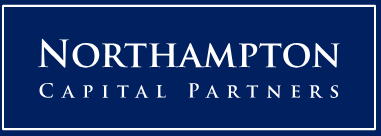 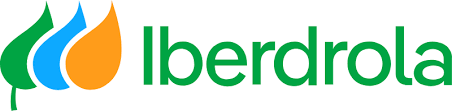 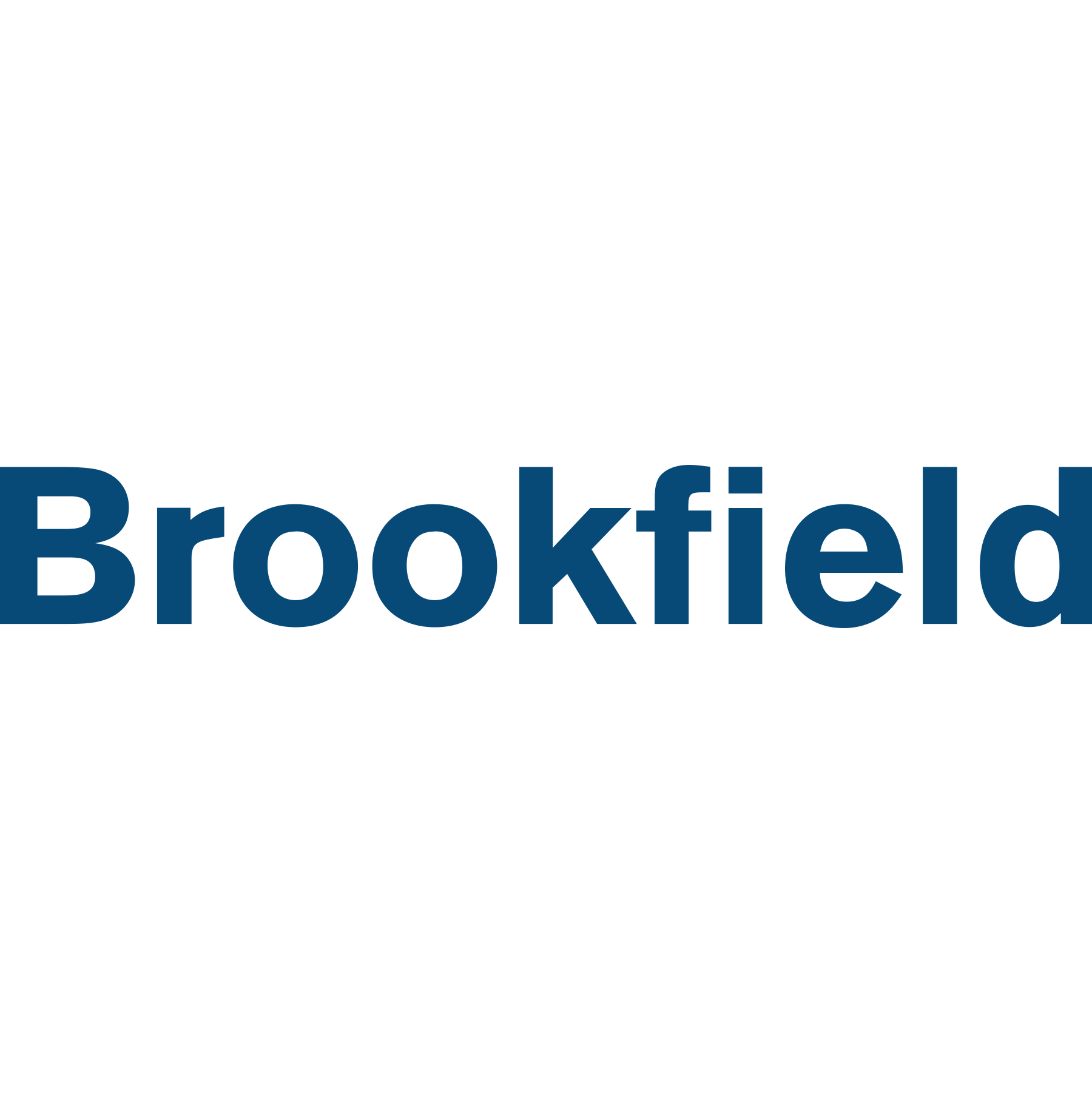 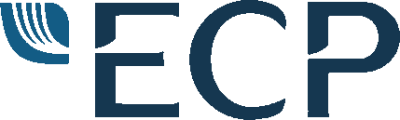 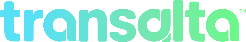 Sources: Company provided information, Bloomberg, Capital IQ.
Notes: All figures in US$ unless otherwise noted.
Based on share price 1 day prior to transaction announcement or unaffected share price 1 day prior to strategic review.
Based on Clearway Energy Inc. Class C Common Shares (NYSE: CWEN).
Spot and 20-Day VWAP premium as of last unaffected trading date before March 7, 2024 acquisition proposal.
Spot and 20-Day VWAP premium as of last unaffected trading date before January 13, 2020 acquisition proposal.
Spot and 20-Day VWAP premium as of last unaffected trading date before April 23, 2024 acquisition rumors.
Spot and 20-Day VWAP premium as of September 4, 2024.
5
Transaction Rationale
Public equity market valuation and sentiment backdrop for the broader clean energy sector has deteriorated consistently since the time of the ARR IPO 
The ARR Special Committee and Board has determined that, in the context of the current market conditions, its access to, and cost of, public equity capital does not represent a practical source of funding that can accretively support its expected investment opportunities
Proposed transaction with Northampton introduces an alternative source of private long-term capital while eliminating public company related costs
Relative Market Performance Since ARR IPO
Offer Price
6
Thank You
Investor Relations Contact

Flora Wood
Phone: (416) 346-9020
Email: flora@arr.energy
TSX: ARR, OTCQX: ATRWF
7